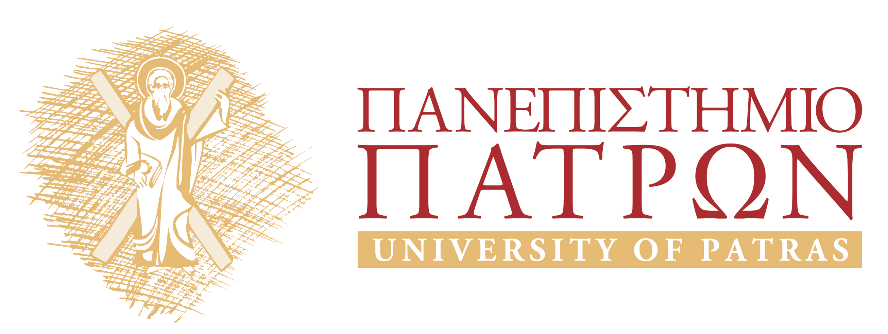 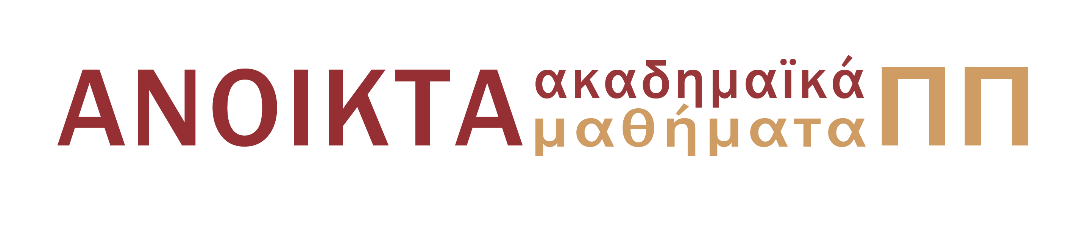 ΑΝΑΛΥΣΗ ΜΕΤΑΦΟΡΩΝ II
Ενότητα 4: Μέθοδος Incremental Assignment

Διδάσκων: Γεώργιος Στεφανίδης
Πολυτεχνική Σχολή
Τμήμα Πολιτικών Μηχανικών
Σκοπός ενότητας
Σκοπός της ενότητας αυτής αποτελεί η γνωριμία με τη μέθοδο ανάλυσης των μεταφορών Incremental Assignment (= Τμηματική Φόρτιση).
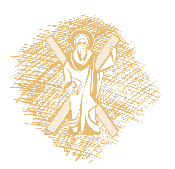 2
Βήματα Μεθόδου «Incremental Assignment» [1/6]
Τμηματική Φόρτιση (Incremental Assignment)  Δεν υπόσχεται ότι υπάρχει σύγκλιση. Είναι πιο ρεαλιστική μέθοδος.
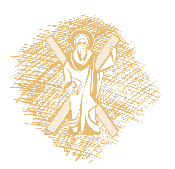 3
Βήματα Μεθόδου «Incremental Assignment» [2/6]
0) Διαιρούμε κάθε ζήτηση Προέλευση / Προορισμού σε N ίσα τμήματα


(Αρχικά για κάθε οδικό τμήμα α η ροή είναι μηδέν. Π.χ. εάν είχαμε 3 οδικά τμήματα, θα γράφαμε:
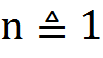 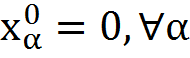 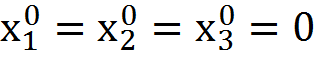 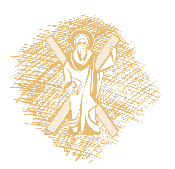 4
Βήματα Μεθόδου «Incremental Assignment» [3/6]
Ενημέρωση
                                                        


(Την πρώτη φορά που θα τρέξει, ο χρόνος που θα βγει είναι ο χρόνος ελεύθερης ροής).
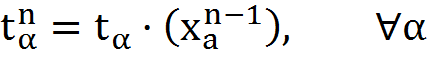 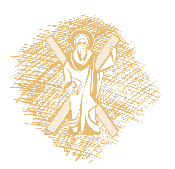 5
Βήματα Μεθόδου «Incremental Assignment» [4/6]
2) Τμηματική Φόρτιση
All-OR-Nothing 
Με χρήση των          για ένα τμήμα ζήτησης
Αποτέλεσμα: Ροή
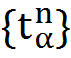 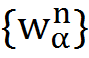 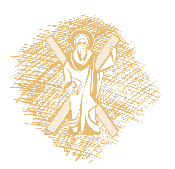 6
Βήματα Μεθόδου «Incremental Assignment» [5/6]
3) Άθροιση Ροής


4) Κανόνας Στοπ
Αν n=Ν     Στοπ
Αν                                         (1)
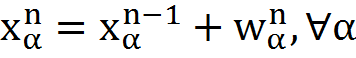 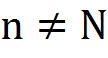 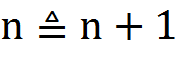 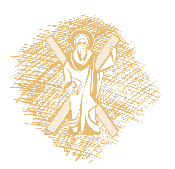 7
Βήματα Μεθόδου «Incremental Assignment» [6/6]
Δε φορτίζουμε το δίκτυο με όλα τα οχήματα. Στην αρχή φορτίζουμε με όσα αυτοκίνητα μας δίνει η άσκηση διαιρεμένα σε N ίσα τμήματα (π.χ. 4 τμήματα).
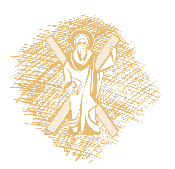 8
Εφαρμογή Μεθόδου «Incremental Assignment» [1/4]
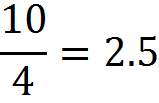 Διαιρώ με το 4:
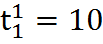 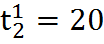 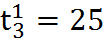 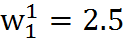 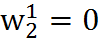 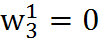 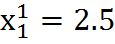 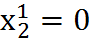 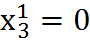 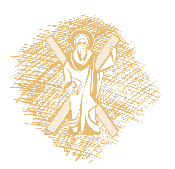 9
Εφαρμογή Μεθόδου «Incremental Assignment» [2/4]
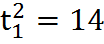 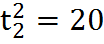 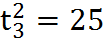 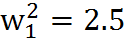 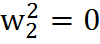 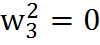 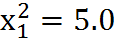 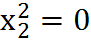 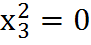 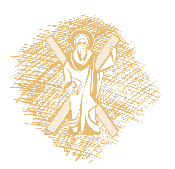 10
Εφαρμογή Μεθόδου «Incremental Assignment» [3/4]
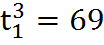 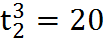 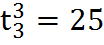 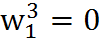 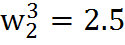 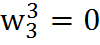 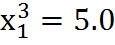 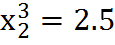 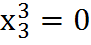 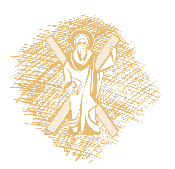 11
Εφαρμογή Μεθόδου «Incremental Assignment» [4/4]
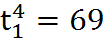 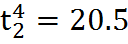 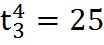 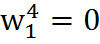 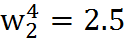 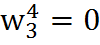 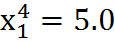 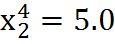 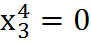 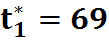 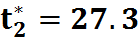 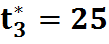 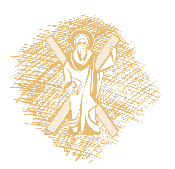 12
Τέλος Ενότητας
Χρηματοδότηση
Το παρόν εκπαιδευτικό υλικό έχει αναπτυχθεί στo πλαίσιo του εκπαιδευτικού έργου του διδάσκοντα.
Το έργο «Ανοικτά Ακαδημαϊκά Μαθήματα στο Πανεπιστήμιο Αθηνών» έχει χρηματοδοτήσει μόνο την αναδιαμόρφωση του εκπαιδευτικού υλικού. 
Το έργο υλοποιείται στο πλαίσιο του Επιχειρησιακού Προγράμματος «Εκπαίδευση και Δια Βίου Μάθηση» και συγχρηματοδοτείται από την Ευρωπαϊκή Ένωση (Ευρωπαϊκό Κοινωνικό Ταμείο) και από εθνικούς πόρους.
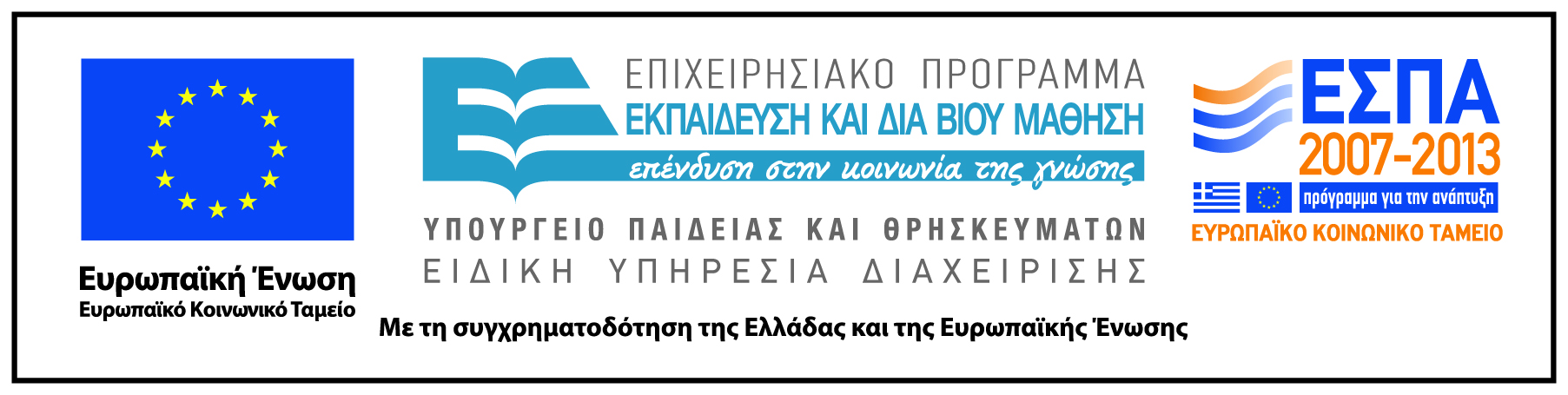 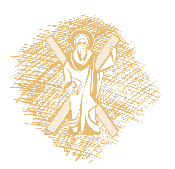 14
Σημείωμα Ιστορικού Εκδόσεων Έργου
Το παρόν έργο αποτελεί την έκδοση 1.0 και δεν έχουν προηγηθεί άλλες εκδόσεις.
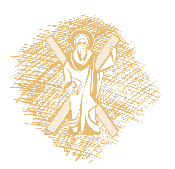 15
Σημείωμα Αναφοράς
Copyright Πανεπιστήμιο Πατρών, Πολυτεχνική Σχολή, Τμήμα Πολιτικών Μηχανικών, Διδάσκων: Γεώργιος Στεφανίδης. «Ανάλυση Μεταφορών ΙΙ. Ενότητα 4 : Μέθοδος Incremental Assignment». Έκδοση: 1.0. Πάτρα 2015. Διαθέσιμο από τη δικτυακή διεύθυνση:   https://eclass.upatras.gr/courses/CIV1697/
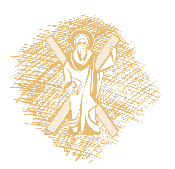 16
Σημείωμα Αδειοδότησης
Το παρόν υλικό διατίθεται με τους όρους της άδειας χρήσης Creative Commons Αναφορά, Μη Εμπορική Χρήση, Μη παράγωγα έργα 4.0 [1] ή μεταγενέστερη, Διεθνής Έκδοση. Εξαιρούνται τα αυτοτελή έργα τρίτων π.χ. φωτογραφίες, διαγράμματα κ.λ.π., τα οποία εμπεριέχονται σε αυτό και τα οποία αναφέρονται μαζί με τους όρους χρήσης τους στο «Σημείωμα Χρήσης Έργων Τρίτων».
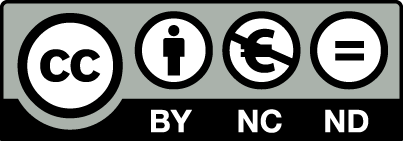 [1] http://creativecommons.org/licenses/by-nc-sa/4.0/
Σύμφωνα με αυτήν την άδεια ο δικαιούχος σας δίνει το δικαίωμα να:
Μοιραστείτε — αντιγράψετε και αναδιανέμετε το υλικό
Υπό τους ακόλουθους όρους:
Αναφορά Δημιουργού — Θα πρέπει να καταχωρίσετε αναφορά στο δημιουργό , με σύνδεσμο της άδειας
Μη εμπορική χρήση — Δεν μπορείτε να χρησιμοποιήσετε το υλικό για εμπορικούς σκοπούς
Μη παράγωγα έργα – Μπορείτε να αναδιανείμετε το υλικό ως έχει, χωρίς να προβείτε σε αλλαγές (ανάμιξη, τροποποίηση)
17
Διατήρηση Σημειωμάτων
Οποιαδήποτε αναπαραγωγή ή διασκευή του υλικού θα πρέπει να συμπεριλαμβάνει:
το Σημείωμα Αναφοράς
το Σημείωμα Αδειοδότησης
τη δήλωση Διατήρησης Σημειωμάτων
το Σημείωμα Χρήσης Έργων Τρίτων (εφόσον υπάρχει)
μαζί με τους συνοδευόμενους υπερσυνδέσμους.
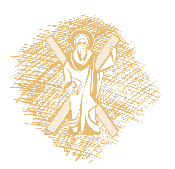 18